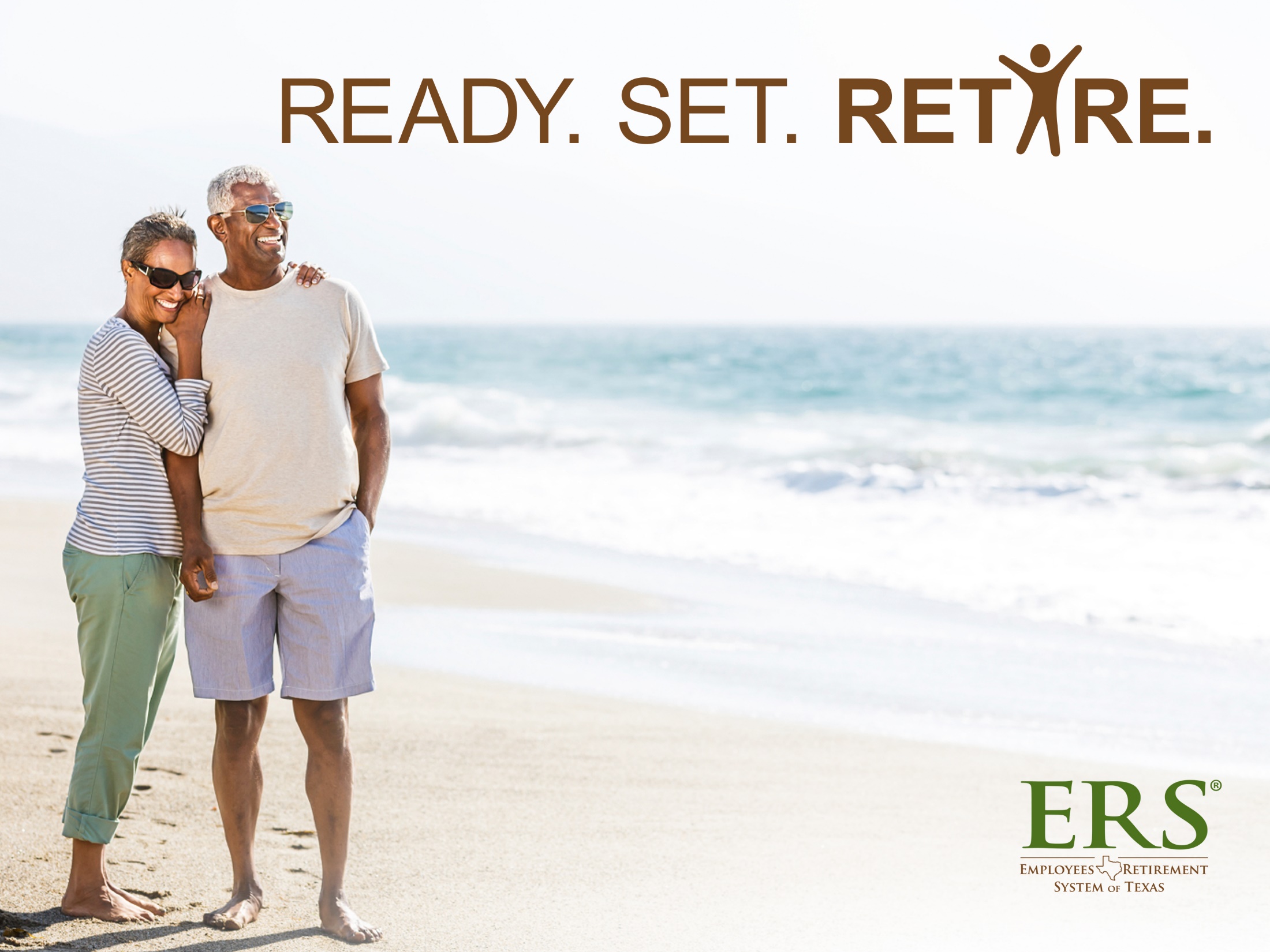 ERS offers competitive benefitsto enhance the lives of its members.
[Speaker Notes: Hello and thank you for joining today’s Ready, Set, Retire presentation for employees of higher education institutions.]
Ready, Set, Retire!
Topics:
Retirement benefit
Retirement options 
Insurance eligibility
Retiree coverage options
Medicare and your state health insurance
Returning to state employment
Resources
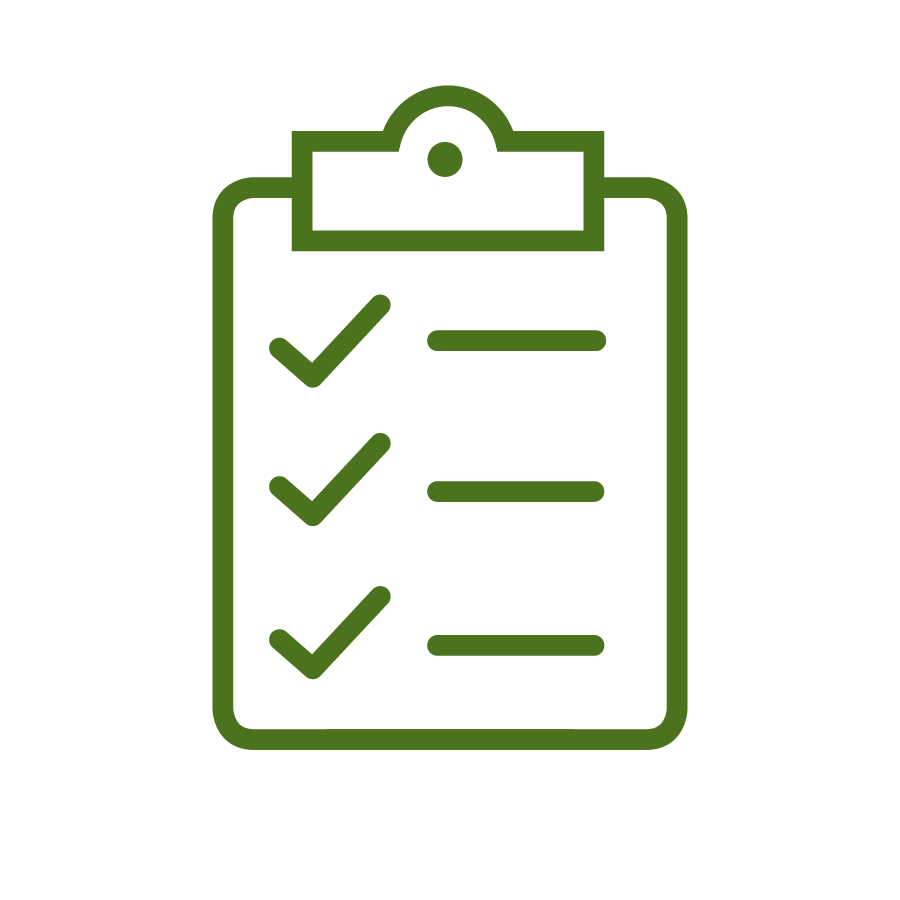 [Speaker Notes: Today we will learn about:
Your retirement benefit;
Retirement options 
Insurance eligibility; 
Retiree coverage options;
Medicare and your state health insurance;
Returning to state employment; and  
Resources]
Retirement Benefit
Your retirement benefit may come from:
Teacher Retirement System (TRS) or

Optional Retirement Program (ORP) or 

Employees Retirement System (ERS)
ERS administers the Texas Group Benefits Program (GBP) benefits for eligible retirees.
[Speaker Notes: As an employee of a higher education institution, you have the option to contribute to the Teacher Retirement System (TRS) or participate in the Optional Retirement Program (ORP). 

TRS retirees would receive an annuity from TRS, and ORP members would have the option to draw a monthly benefit from their ORP account or withdraw the account in its entirety. ORP members should keep in mind that withdrawing or rolling over their entire ORP account would cause them to lose retiree insurance eligibility with the GBP. 

If you have service in both the TRS and ERS system, and plan to combine service, you’ll want to contact both systems for an annuity estimate to determine which system you want to retire from. You’ll receive one monthly annuity from the system you retire from that reflects your service from both systems.]
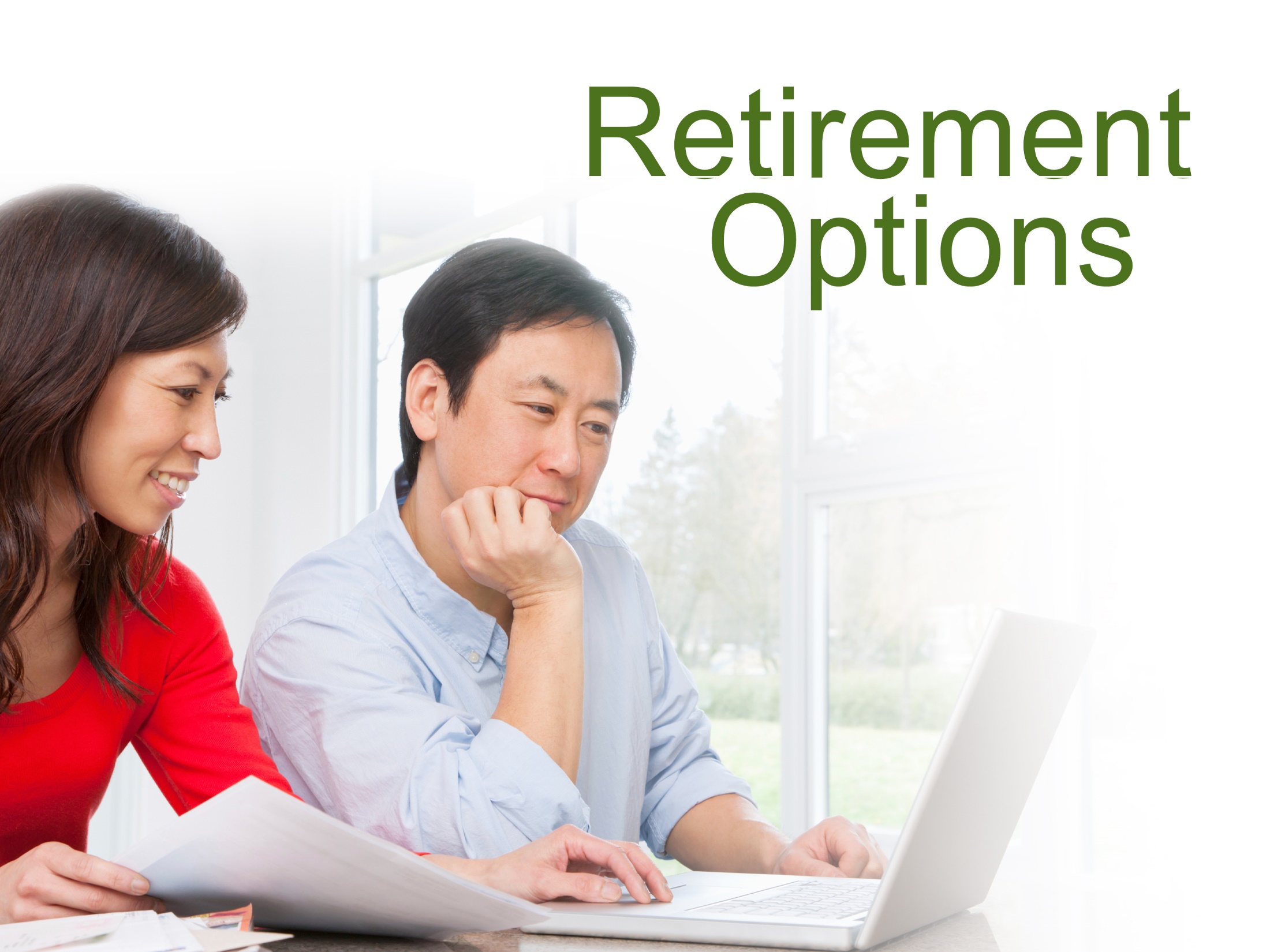 [Speaker Notes: Let’s take a look at the different retirement systems that you can choose.]
Retiring with TRS
Call TRS at (800) 223-8778, Monday – Friday, 7 a.m. – 6 p.m. CT.
Visit their website at trs.texas.gov
TRS has their own retirement rules
[Speaker Notes: If you retire through the Teacher Retirement System of Texas (TRS) you will need to reach out to them. You can speak to a TRS representative at (800) 223-8778, Monday through Friday, 7 a.m. to 6 p.m., CT. 

We suggest that you call TRS to get information on when you should start the retirement process. TRS has plenty of resources on retiring through them on their website at trs.texas.gov. 

It is important to know that TRS and ERS have their own rules for retirement and you need to speak to each system to confirm their retirement rules and processes. ERS is not able to answer questions about TRS retirement. However, if you happen to have service with ERS and TRS we are able to answer any questions on how ERS and TRS work together at retirement if you decide to retire through ERS. 

Remember, you can choose which retirement system you want to retire from whether its ERS or TRS if you have service in both systems. If you choose to transfer the service to either system, it’s important to know that you will only receive one check from the system you retire with. If you choose to retire proportionately (use the service to help meet retirement eligibility in both systems), you will receive a check from both systems but the annuity is only based on the retirement service in that system. 

Service with an Independent School District (ISD) does not count as eligible service credit under the GBP for retirement purposes nor does it count towards ERS’ Rule of 80 for retiree insurance eligibility unless TRS service is transferred to ERS through an ERS retirement.]
Retiring with ORP
Contact the Human Resources office at your last ORP employer 
Find more information onlineVisit highered.texas.gov and click on: 
About Us
Human Resources
Optional Retirement Program (ORP)
[Speaker Notes: If you have service with ORP and you are planning to retire, you will need to contact the human resources office at your last ORP employer according to the Texas Higher Education Coordinating Board. 

You are able to find more information about retiring with ORP service at https://www.highered.texas.gov/about/human-resources/careers/optional-retirement-program/]
Retiring with ERS
Call ERS one to two months before your retirement date at (877) 275-4377, Monday – Friday, 8 a.m. – 5 p.m. CT.
ERS will email your retirement documents or send via U.S. mail, if an email address is not on file.
[Speaker Notes: If you have service with TRS and ERS, meet ERS retirement rules, and decide to transfer your TRS service to ERS and retire with ERS, you would call ERS to start the retirement application process. You can call ERS toll-free at (877) 275-4377 (TTY:711), Monday through Friday from 8 a.m. to 5 p.m., CT. Be sure to call ERS within a month or two before your planned retirement date. 

You must call ERS prior to the date of retirement since we cannot back date the retirement. 

Your personalized ERS retirement packet will be emailed or sent by U.S. mail, if there is no email address on file. 

Remember, you must have retirement service with ERS in order to retire (receive a monthly check) with ERS.]
Things you need to know
Retirement date  
Beneficiary information 
Annuity option
Partial lump sum option 
Federal tax withholding 
Direct deposit information 
Medicare information, if applicable
[Speaker Notes: If you have service with ERS and TRS and you decide to retire through ERS: when you call, make sure you have all of the necessary information handy. You will need to know and need to be prepared to provide the following to a retirement counselor: 

Your retirement date, which is the last day of the month that you plan to retire. 
Your beneficiary(ies) information for the retirement option (name, date of birth, and social security number). 
The monthly annuity option you would like to retire with.
How many months would you like to take in a partial lump sum payment, if applicable. 
How you would like your taxes withheld from your annuity payment.  
Your routing number and account number to setup your direct deposit. 
Your Medicare number and the effective dates for Part A and B from your Medicare card, if applicable. 

If you transfer service from the Teachers Retirement System of Texas (TRS), ERS will send you a Transfer Request form that you must complete and return to ERS with your other retirement documents. 

As mentioned earlier, service with an Independent School District (ISD) does not count as eligible service credit under the GBP for retirement purposes nor does it count towards ERS’ Rule of 80 for retiree insurance eligibility unless TRS service is transferred to ERS through an ERS retirement.]
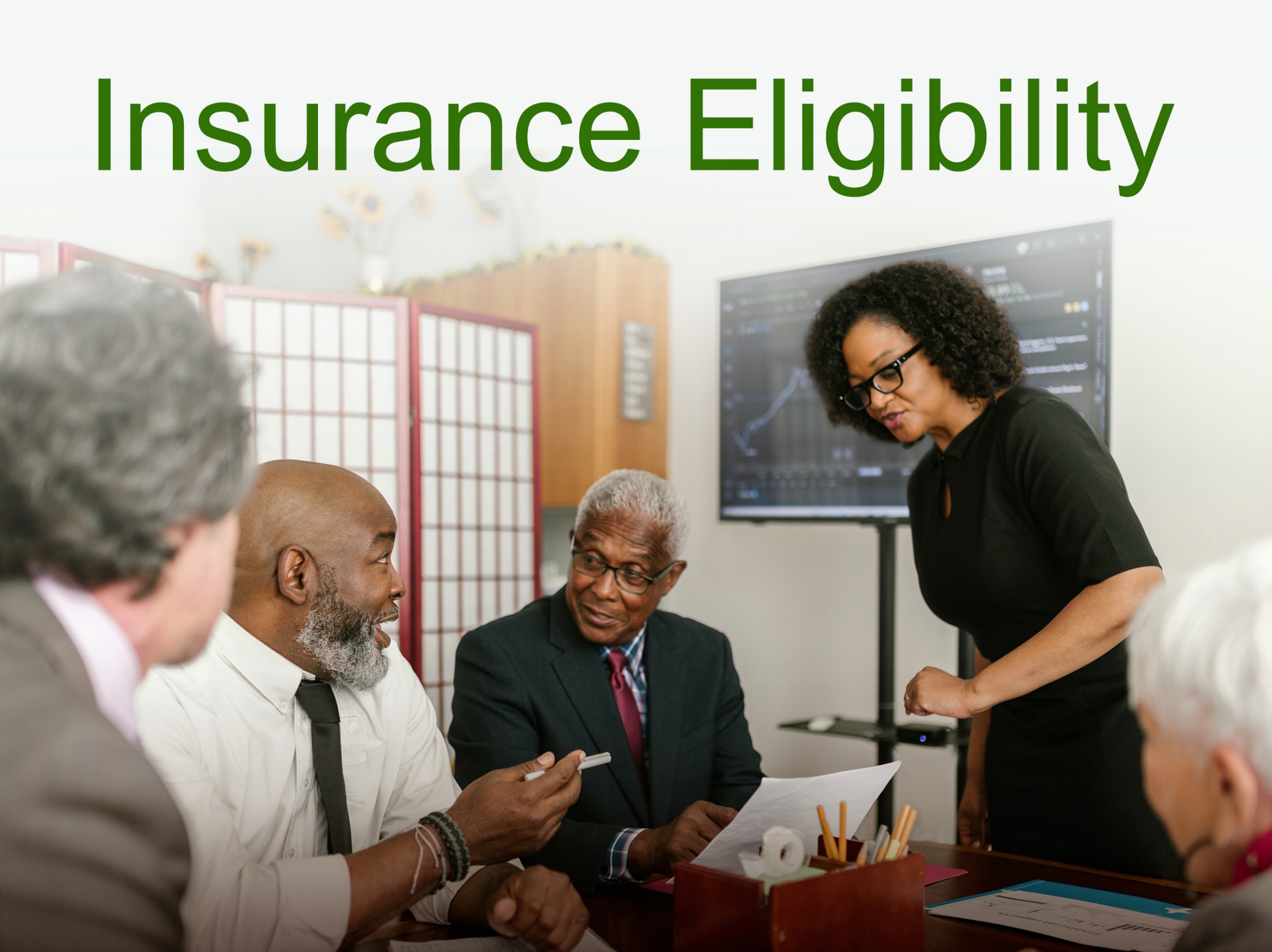 [Speaker Notes: At ERS, we administer the Texas Employees Group Benefits Program (GBP) benefits for eligible TRS/ORP retirees. Let’s talk about retiree insurance eligibility.]
Insurance Eligibility Criteria
Ask your Benefits Coordinator to fill out the Retiree Insurance Enrollment Form.
[Speaker Notes: TRS and ORP retirees may be eligible for retiree insurance through the GBP with ERS if they meet certain criteria. 

What are the criteria?
You’ll need at least 10 years of eligible service credit with a state agency or higher education institution that participates in the GBP. 
Your last place of public employment will need to be with a GBP participating agency. Independent school districts (ISDs) don’t participate in the GBP so if your last place of public employment was with an ISD, you won’t be eligible for GBP coverage as a retiree. The University of Texas and Texas A&M University don’t participate in the GBP but service with either of these higher education institutions might count toward insurance eligibility. Contact your Benefits Coordinator for more information.
If you participate in the ORP, you’ll need an ORP account from which you’re eligible to draw payments. If you withdraw or roll over the entire account upon retirement, you won’t be eligible for retiree insurance.
 
As a TRS or ORP retiree, you’ll need to get with your benefits coordinator and fill out the Retiree Insurance Enrollment Form at the time you process your retirement. This form is very important because it tells ERS that you are retiring and that your BC has talked to you about your retiree insurance eligibility. ERS will always verify your retiree insurance eligibility when the form is received. 

Again, service with an Independent School District (ISD) does not count as eligible service credit under the GBP for retirement purposes nor does it count towards ERS’ Rule of 80 for retiree insurance eligibility unless TRS service is transferred to ERS through an ERS retirement.]
Retiree Insurance Premiums
Currently, if you’re eligible for retiree health insurance, the state pays at least part of your premium. How much the state pays depends on:  
When you started working
How long you worked
If you retired from full- or part-time employment
State Premium Contributions for Retirees from Full-time Employment
[Speaker Notes: Currently, if you are eligible for retiree health insurance, the state pays at least part of your monthly health insurance premium. How much the state pays depends on when you started working for an agency or higher education institution that participates in the Texas Employees Group Benefits Program (GBP), how long you worked at a participating agency and/or higher education institution, and whether you retired from full-time or part-time employment. 
 
Currently, the state pays the following for retirees who worked full time their last three months of state agency or institution employment. 
 
100% if you had worked at least five years at a GBP-participating agency/higher education institution in a benefits-eligible position on or before Sept. 1, 2014 or if you have at least 20 years of eligible service credit
75% if you have 15 years to 19 years 11 months of eligible service credit
50% if you have 10 years to 14 years 11 months of eligible service credit
 
The state pays half these amounts for retirees who worked part-time before retiring.]
When am I Eligible for Retiree Health Insurance?
Before age 65 – ERS Rule of 80 retirees
Must have 10 years of eligible service credit
Eligible for health and optional benefits when you retire
Before age 65 with at least 10 years of eligible service credit but does not meet the ERS Rule of 80
Health insurance at age 65
Optional coverage upon retirement date (even if retiring before age 65)
At age 65 with at least 10 years of eligible service credit
Eligible for health and optional benefits when you retire
Your years of eligible service credit and age determine when you’re eligible for retiree insurance benefits.
[Speaker Notes: When am I eligible for insurance?

Your years of eligible service credit and age at retirement determine when you’re eligible for retiree health insurance. In order for you to be eligible for insurance in retirement, you must have a minimum of 10 years of eligible service credit. 
 
Some members are eligible to retire with health insurance before they turn age 65. This is most common for members who retire under the ERS Rule of 80 (when your age plus your eligible service credit equals 80). 
 
Other members can retire before the age of 65 (start drawing a monthly annuity check) but don’t meet the ERS Rule of 80 so won’t be eligible for retiree health insurance until age 65. 

If you retire at age 65 (whether the Rule of 80 is met or have at least 10 years of eligible service credit), your health insurance and optional benefits will start at your retirement date. 

When your benefits coordinator fills out the Retiree Insurance Enrollment Form, they should let you know if you qualify for health insurance before the age of 65. 

Service with an Independent School District (ISD) does not count as eligible service credit under the GBP for retirement purposes nor does it count towards ERS’ Rule of 80 for retiree insurance eligibility unless TRS service is transferred to ERS through an ERS retirement.]
Health Insurance Waiting Period
Contributing members – retiring directly from active employment. You won’t have a waiting period. 

Non-contributing member – separating from employment before you’re eligible to retire – a waiting period will apply to your health coverage.
Contact your Benefits Coordinator to determine if you’ll have a waiting period before your health benefit begins.
[Speaker Notes: Health Insurance Waiting Period

Your status at retirement determines whether you’ll have a health insurance waiting period. 

Contributing members are members who retire directly from active employment. If you retire as a contributing member, you won’t have a health insurance waiting period. Your health coverage will start the first of the month you are eligible for retiree insurance coverage. 


Non-contributing members are members who separate from employment before they’re eligible to retire. If you retire as a non-contributing member you will have a 60 day waiting period for your health insurance from your retirement date. However, you won’t have a waiting period for optional coverage (like dental and vision). You will be eligible for optional coverage the first of the month following your retirement date. 

In order for your retiree insurance to be set up, ERS will need a Retiree Insurance Enrollment Form from your Benefits Coordinator.]
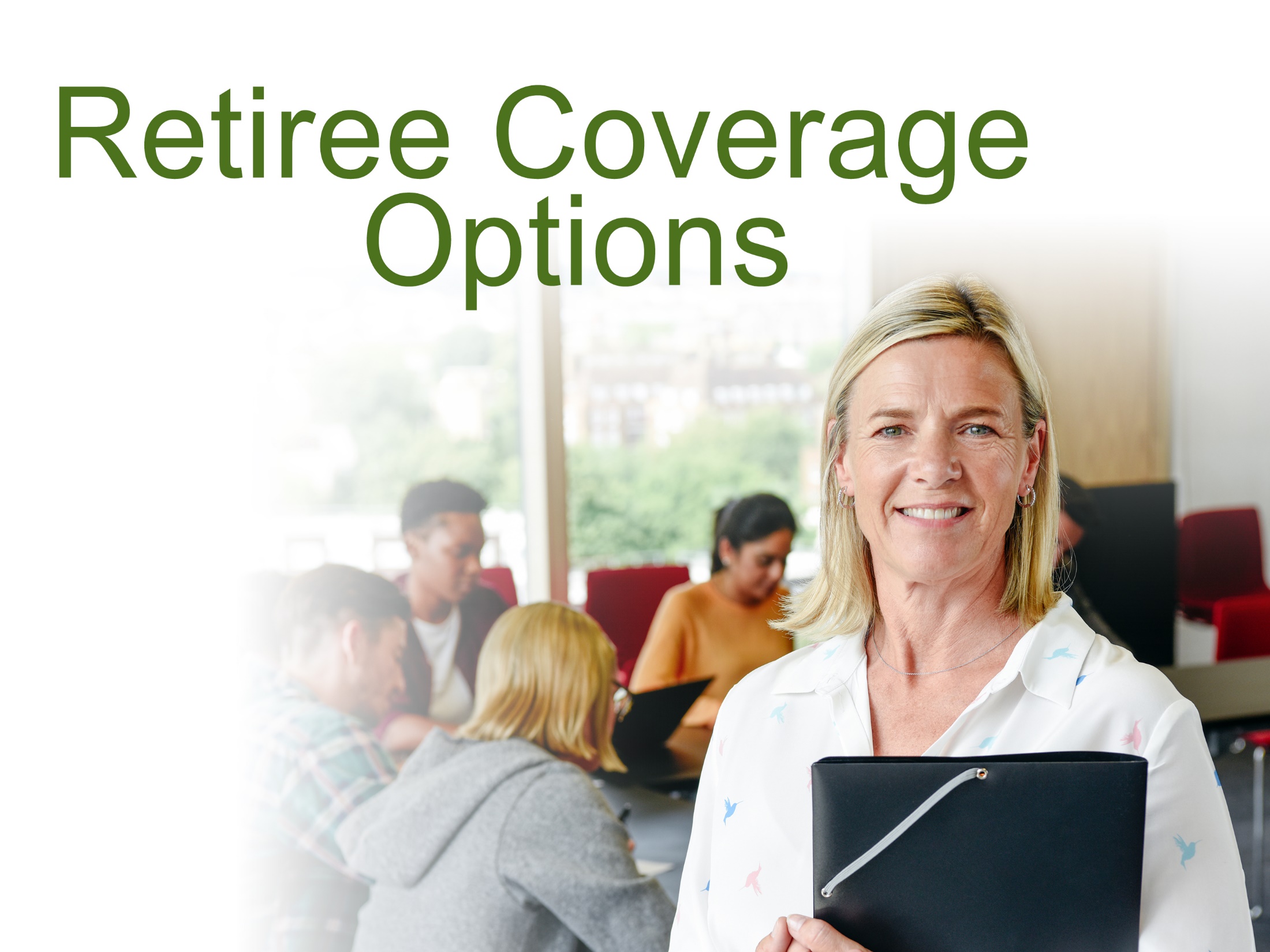 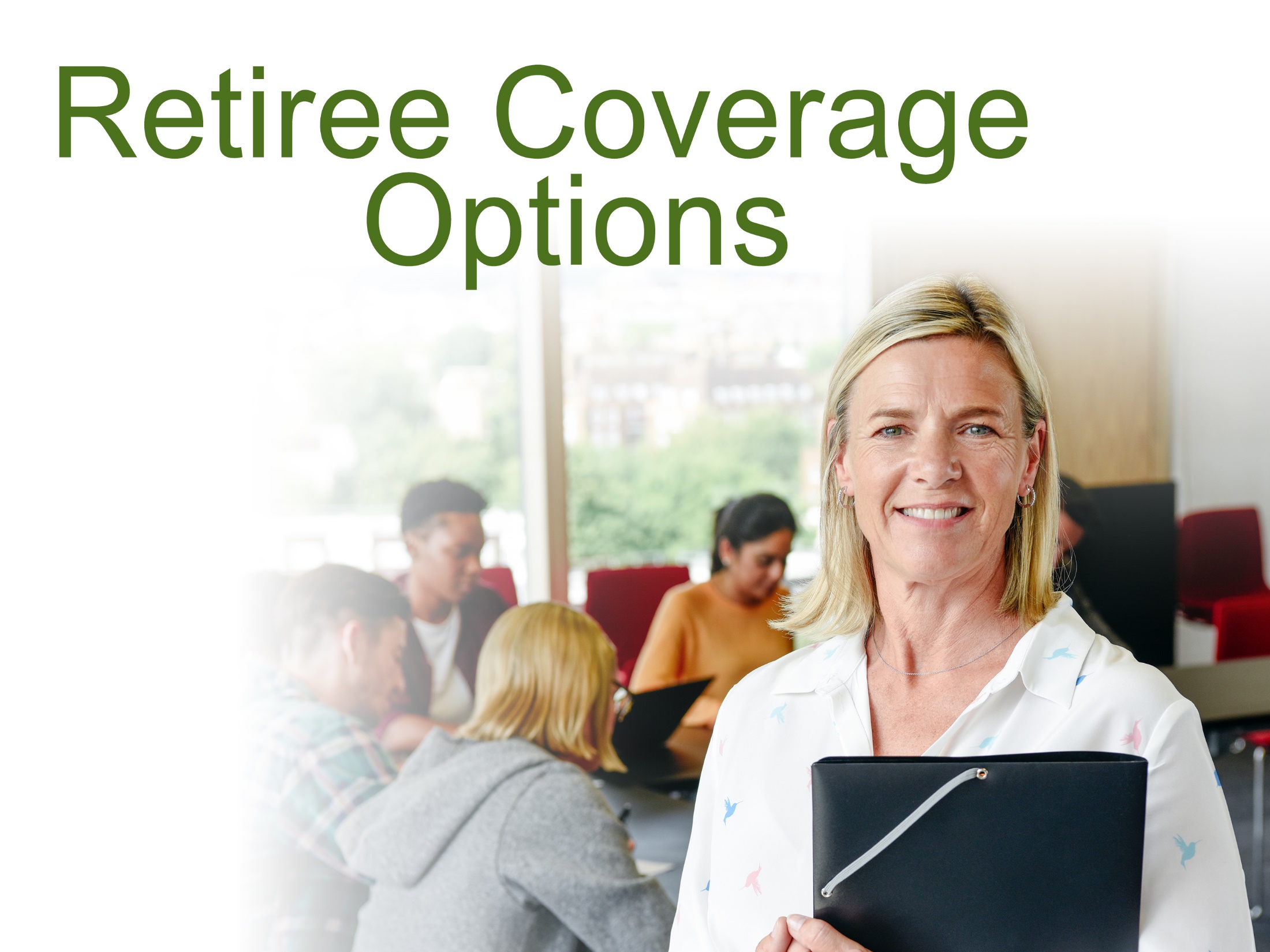 [Speaker Notes: We’ve covered insurance eligibility, now it’s time to talk about retiree coverage options. ERS will mail you your Retiree Insurance Enrollment Statement which lists the coverage you’re enrolled in and all of your options. You’ll have 30 days to make changes, should you need to.]
Coverage Options
30-day window to elect or make changes to your retiree benefits
[Speaker Notes: Your retiree coverage options include:

Health insurance:
Depending on your eligibility, if you are retiring from a full-time position the state will pay 100% (50% for dependents), 75% (37.5% for dependents), or 50% (25% for dependents) of your health insurance premium. 
Depending on your eligibility if you are retiring from a part-time position that was held in the last three consecutive months before your retirement date, the state will pay 50% (25% for dependents), 37.5% (18.75% for dependents), or 25% (12.5% for dependents) of your health insurance premium.

Your health insurance includes prescription drug benefits and $2,500 in basic term life insurance coverage. 


Optional Benefits:  

Dental: 
The GBP dental plans include a PPO (preferred provider organization) option and an DHMO (dental health maintenance organization) option for you and your eligible dependents. 

Vision: 
You can choose the State of Texas Vision plan for you and your eligible dependents
  
Optional Term Life 
 - If you retire as a contributing member and are already enrolled in election 1 or 2, your election carries over in to retirement. Elections 3 and 4 will reduce to election 2 automatically. In addition, there’s no Voluntary Accidental Death and Dismemberment (AD&D) with the Optional Term Life insurance at retirement.
- If you retire as a non-contributing member you have the option to enroll in the retiree fixed $10,000 optional life. You are required to submit an evidence of insurability application (EOI) that must be approved for the coverage to begin.

Dependent Term Life Insurance 
The coverage amount drops from $5,000 to $2,500 with no AD&D coverage.

Disability benefits (short-term and long-term) 
This coverage is not available to retirees and will automatically drop once you retire.

Accidental Death and Dismemberment (AD&D)
This coverage is not available to retirees and will automatically drop once you retire.

TexFlex
You won’t be able to enroll in TexFlex as a retiree but if you’re enrolled in TexFlex at the time of retirement, you can continue participating through TexFlex COBRA through the end of the same plan year. However, you’ll have to make your contributions directly to ERS with a check or money order, which would be after-tax funds. You cannot continue TexFlex COBRA for the new plan year. You have the option to stop enrollment in TexFlex during Summer Enrollment, prior to your retirement date. 

Texa$aver
If you are a participant of the Texa$aver 457 Program, you can still access services after you retire, but won’t be able to contribute to your account.]
Paying Your Insurance Premiums
You have the following options:

request to have your premiums deducted from your monthly TRS annuity check (TRS retirees only); or

set up automatic withdrawal to have monthly premiums drafted from a bank account

send a check or money order directly to ERS. Payments are due on the 1st of each month;
[Speaker Notes: Paying Your Insurance Premiums
If you aren’t eligible for the state to cover 100% of your health insurance premium, and/or you have dependents enrolled in GBP health coverage, and/or are enrolled in optional benefits you’ll be responsible for paying your monthly premiums to ERS. 

If your monthly annuity check doesn’t come from ERS, you have the following options:

Request to have your premiums deducted from your TRS annuity (for TRS retirees only); or
Set up automatic withdrawal to have your monthly premium deducted from a bank account.
Send in a check or money order directly to ERS. Payments are due on the 1st of each month;

To request to have your premiums deducted from your TRS annuity you must send in the first two months of premium payments along with a written note requesting to have your insurance premiums deducted from your TRS annuity. As long as your account is current, ERS will process your request and send you a confirmation of when you can expect to have your insurance deducted from your TRS annuity. 

To set up automatic withdrawal, send in the completed Automatic Withdrawal Cancellation of Insurance Premiums form to ERS. As long as your account is current, ERS will process your request and send you a confirmation of when you can expect to have your insurance deducted from your bank account.

If you transfer your TRS service to ERS to retire through ERS your insurance can be deducted from your ERS annuity.]
Medicare and Your State Health Insurance
Retirees turning age 65 or eligible for Medicare due to disability - sign up for Medicare Parts A and B 

Provide ERS with your Medicare information
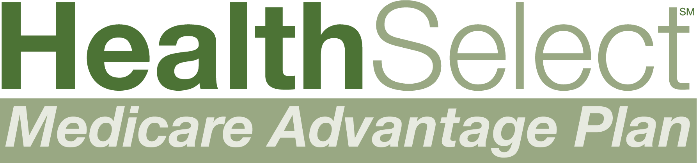 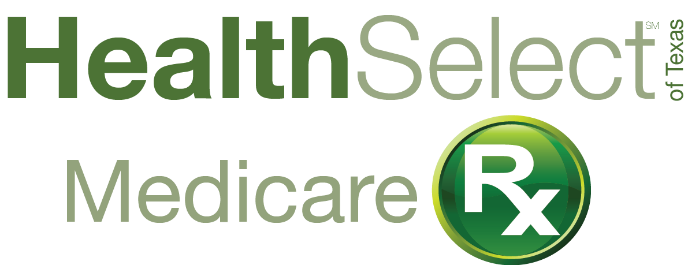 Your state health insurance is no longer primary once you’re retired and eligible for Medicare.
[Speaker Notes: Medicare and your state health insurance

When you retire and turn age 65 (or become eligible for Medicare due to disability, before age 65) your GBP health coverage will no longer be your primary health coverage. This is why we encourage you to sign up for Medicare Parts A and B. After you enroll in Medicare Parts A and B, call ERS and provide your Medicare information. Once it is updated, you’ll be enrolled in the HealthSelect Medicare Advantage, a preferred provider organization (MA PPO) Plan and the HealthSelect Medicare Rx plan.]
Medicare and Your State Health Insurance
If you are not eligible for free Medicare Part A: 

HealthSelect Secondary as health insurance option 

Provide SSA letter to Blue Cross and Blue Shield of Texas
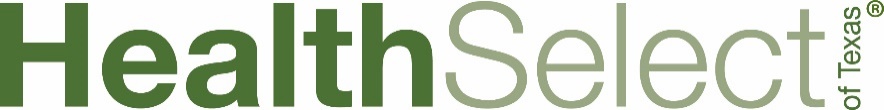 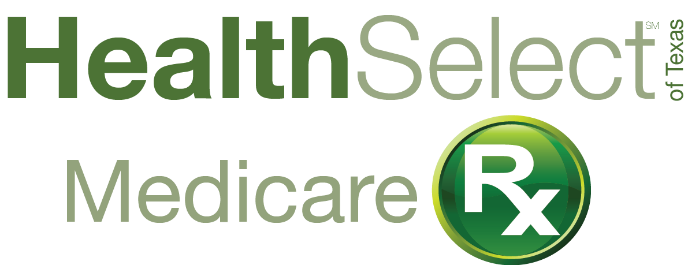 [Speaker Notes: If you are not eligible for free Medicare Part A, your health insurance option with ERS will be HealthSelect Secondary administered by Blue Cross and Blue Shield of Texas. You will have to provide the letter from the Social Security Administration (SSA) that says you are not eligible for Part A to Blue Cross and Blue Shield so they know to cover any benefits that are covered under Medicare Part A. You will still need to enroll in Medicare Part B and Blue Cross and Blue Shield will pay secondary after Medicare. You will have HealthSelect Medicare Rx for your prescription drug benefits. 

You can get more information about how your state health insurance works with Medicare by viewing the Medicare Preparation presentation or attending a Medicare Preparation webinar.]
Returning to Employment
Contact TRS if you retired through TRS and are returning to work with a higher education institution
 
If you combined TRS and ERS service when you retired under TRS, you’ll have a 30 day waiting period before you can return to work for a higher education institution

If you combined TRS and ERS service when you retired under ERS, you’ll have a 90 day waiting period before you can return to work for an ERS state agency.
[Speaker Notes: Returning to State Employment 
Depending on lifestyle and family needs, some retirees return to work after retirement. There is no waiting period if you’re returning to a private sector job.

However, if you plan to return to work for a higher education institution and retired with only TRS/ORP service, you’ll need to contact TRS to ask if you’ll have a waiting period. 

If you combined TRS and ERS service when you retired under TRS, you’ll have a 30 day waiting period before you can return to work for a higher education institution.  

If you combined TRS and ERS service when you retired under ERS, you’ll have a 90 day waiting period before you can return to work for an ERS state agency.]
Benefits Options for           Return-To-Work Retirees
You can elect active employee benefits like disability insurance, TexFlex and life insurance options not available to retirees.

You can contribute to Texa$aver (if your college or university participates.)
[Speaker Notes: Benefits Options for return-to-work retirees

Retirees who return to work for the state can elect active employee benefits. This will allow them to enroll in the Texas Income Protection Plan disability insurance, TexFlex and life insurance options that aren’t available to retirees. If you are enrolled in Optional Term Life insurance as a retiree and elect active benefits your coverage amount will be based on your annual salary as a rehire and it won’t revert back to your original coverage amount when you return to retiree status.  Return-to-work retirees aren’t eligible for the HealthSelect Medicare Advantage Plan and HealthSelect Medicare Rx .

Texa$aver
Because the Texa$aver 401(k) and 457 Program is an employee-sponsored plan, return-to-work retirees can contribute to the program from their employee paychecks.]
Discount Purchase Program
Ready to Save?
Shop online for discounted prices.
No membership fee.
Just shop and save!
https://ers.savings.beneplace.com/home
[Speaker Notes: You can continue to use the Discount Purchase Program in retirement. Shop online and buy products and services, such as computers, appliances, vacation packages and more at discounted prices. Visit https://ers.savings.beneplace.com/home  and click the retiree button. 


The program includes a simple registration step. Just enter your email address and create a password. You’ll receive a confirmation email to complete your registration. If you’ve already signed up for the program, you’ll want to re-register once you’ve retired using the personal email address ERS has on file. It’s quick and easy: Just start shopping and save.]
Resources
Visit www.ers.texas.gov to access:
your account; events calendar; ERS publications; 
Call (877) 275-4377
Monday – Friday  |  8 a.m. – 5 p.m. CT
Visit www.trs.texas.gov or 1-800-223-8778
Visit www.ssa.gov or 1-800-772-1213
[Speaker Notes: Use your available resources. 

You can visit www.ers.texas.gov any time were you can access your ERS online account to verify your benefits, update contact information if needed and confirm your beneficiaries. 

The ERS website has our events calendar which lists upcoming webinars and also the Summer and Fall Enrollment events. You can also view the plan administrator websites and look at ERS publications like News About Your Benefits (active employees) and Your ERS Connection (retirees). 

You can call ERS toll free at (877) 275-4377, Monday – Friday, 8 a.m. to 5 p.m., CT to get estimates with both your ERS and TRS service. 

You can visit ERS’ YouTube channel were you can find this presentation and other like it that give retirement information. You can also view ERS’ Facebook page to view posts from plan administrators and leave comments about events hosted by ERS and our administrators. 

You can visit www.trs.texas.gov to get information on TRS’ retirement rules and insurance benefits. You can call TRS at 1-800-223-8778, Monday – Friday, 7 a.m. – 6 p.m., CT. 

Visit www.ssa.gov to get information about your eligibility for your SSA payment. You can call SSA at 1-800-772-1213 to get more information.]
THANK YOU!
[Speaker Notes: That brings us to the end of today’s presentation. Thank you for joining us today!]